الدرس الثامن عشر
بطاقات
استخدام اوزان مختلفة للوزن حس المتوفرمع ترك الطالب يبدي الملاحظات
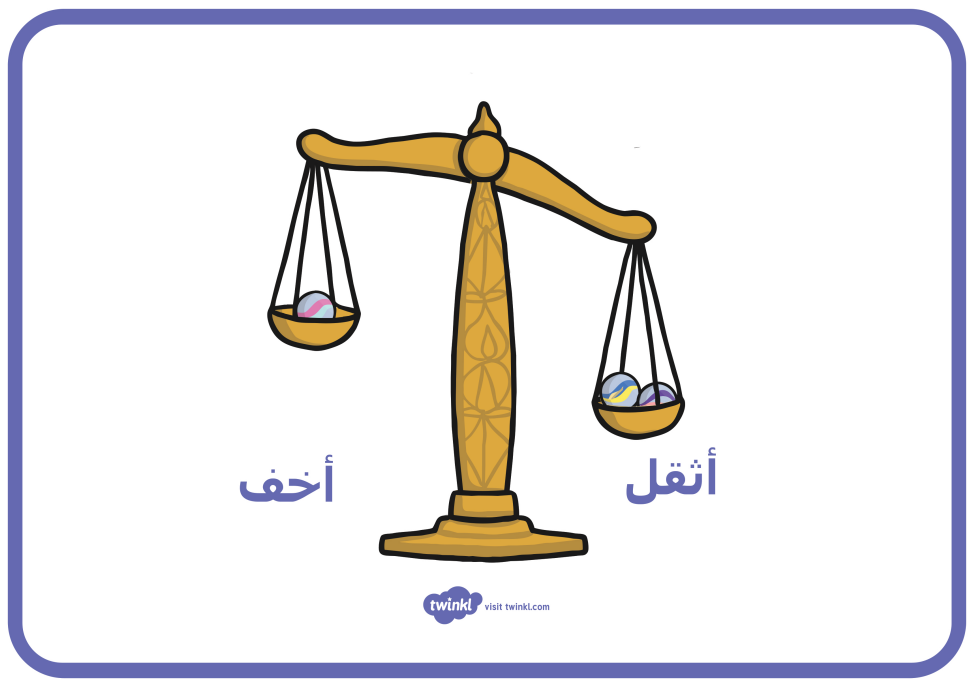 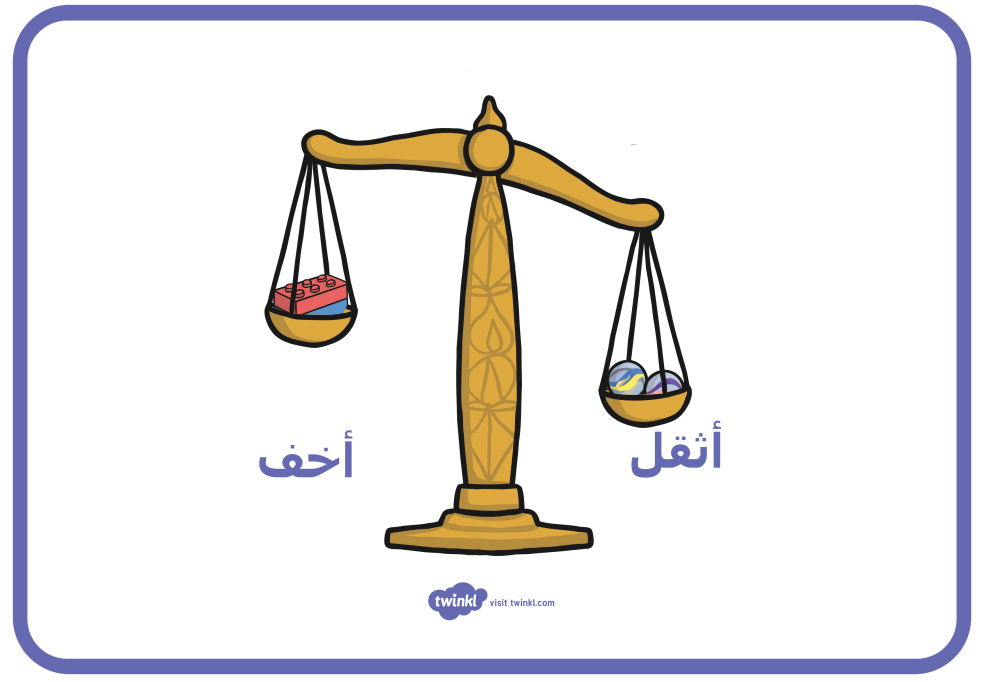 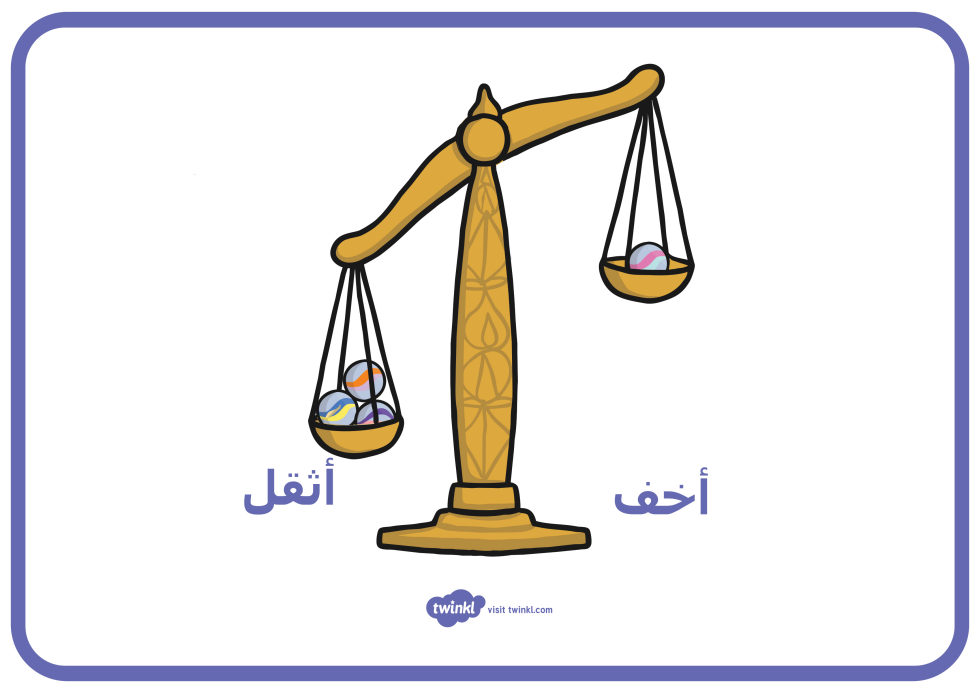 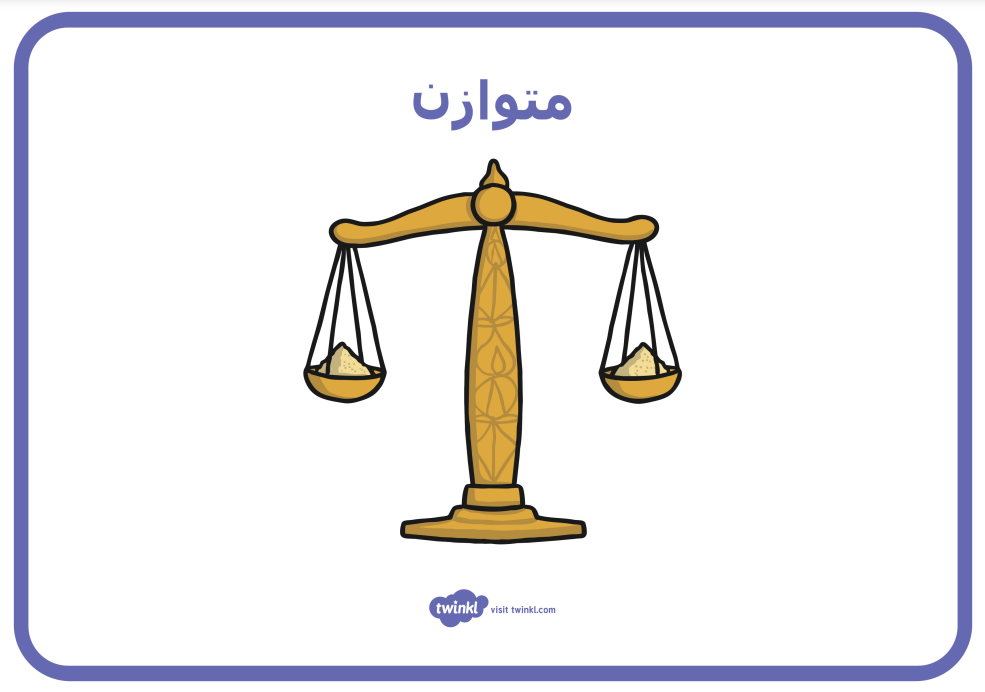